Diario de la alumna
La asistencia las jornadas de práctica se corroborara con la actividad de entrega de diario a diario en escuela en red .
Jardín de Niños Eutimio Alberto Cuellar G.
1° A
Nombre de la educadora practicante: Nallely Alejandra Sánchez Carranza
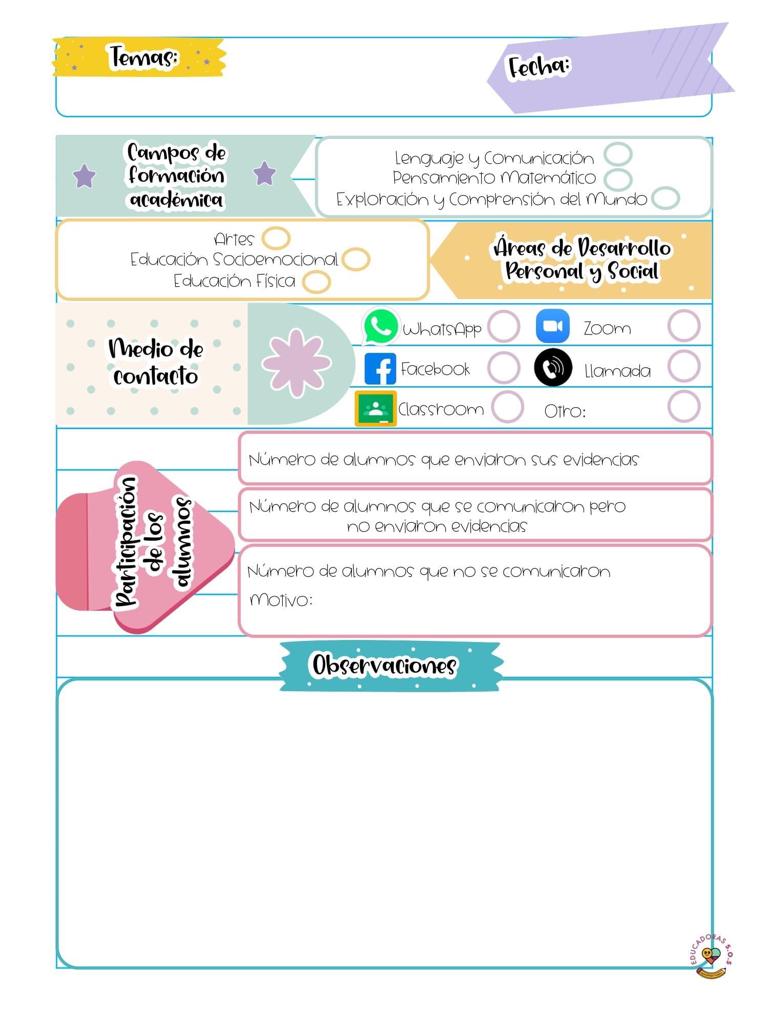 7 /10/2020
Las evidencias de los alumnos se envían hasta el día viernes
El día de hoy se hizo una trasmisión en vivo vía Facebook, se retomo lo que se vio en clase como la tarea que se había encargado al día anterior. 
Los aprendizajes esperados considero que se ven favorecidos con la explicación que se da y con el reforzamiento de las actividades.
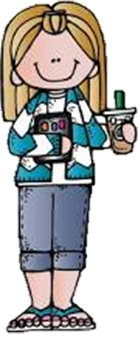